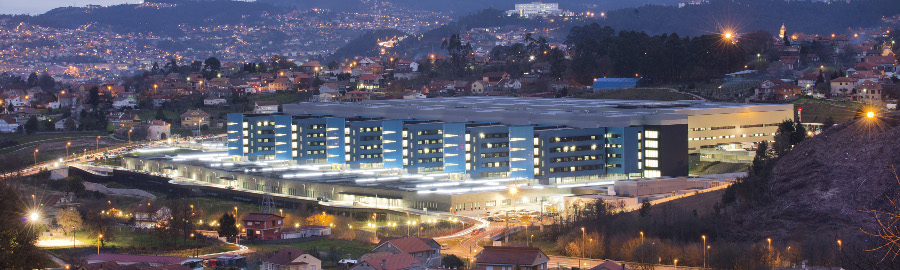 Manejo del asma grave en Neumología Nueva Guía Gema 5.0
Abel Pallarés Sanmartín
Unidad Especializada de Asma
Hospital Universitario Álvaro Cunqueiro de Vigo
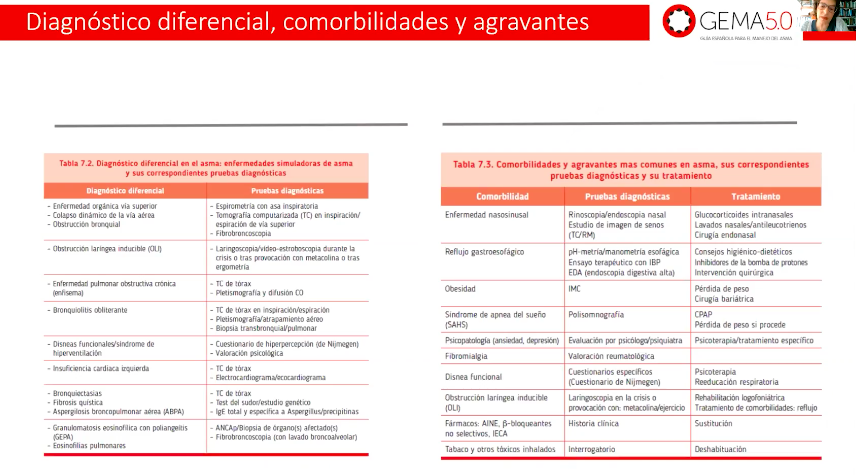 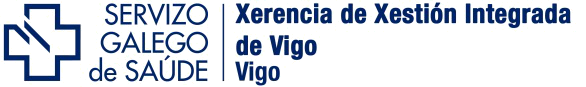 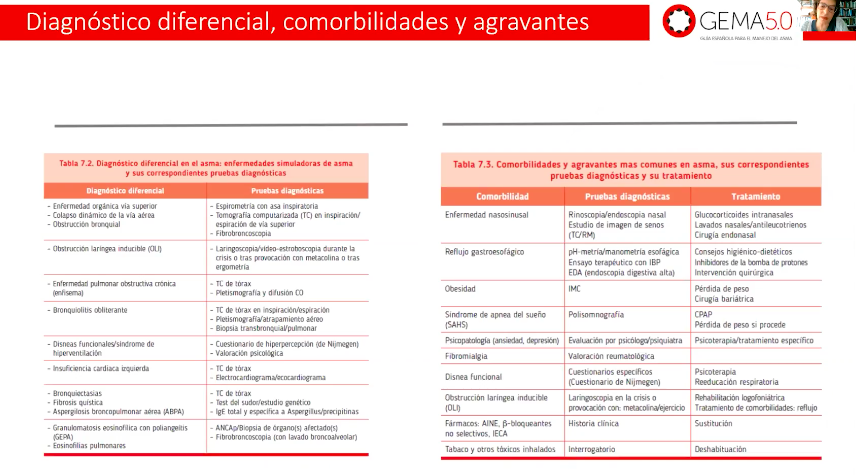 Asma grave
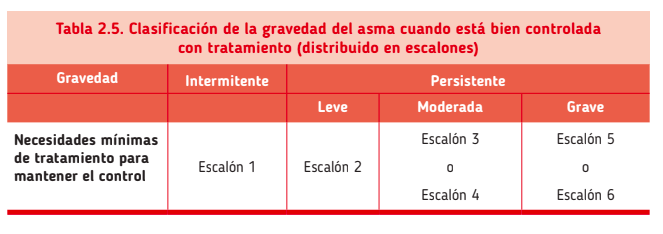 Plaza V et al. GEMA 5.0. Guía Española para el manejo del asma. 2020. Disponible en https://www.gemasma.com
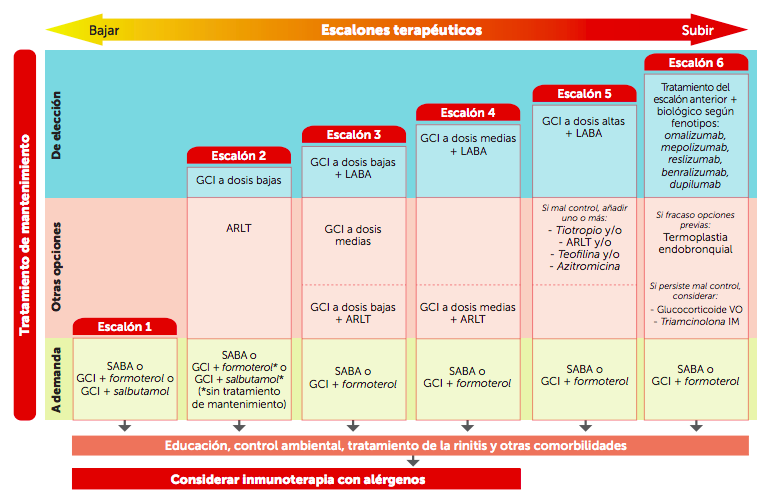 Plaza V et al. GEMA 5.0. Guía Española para el manejo del asma. 2020. Disponible en https://www.gemasma.com
Dosis de corticoides inhalados
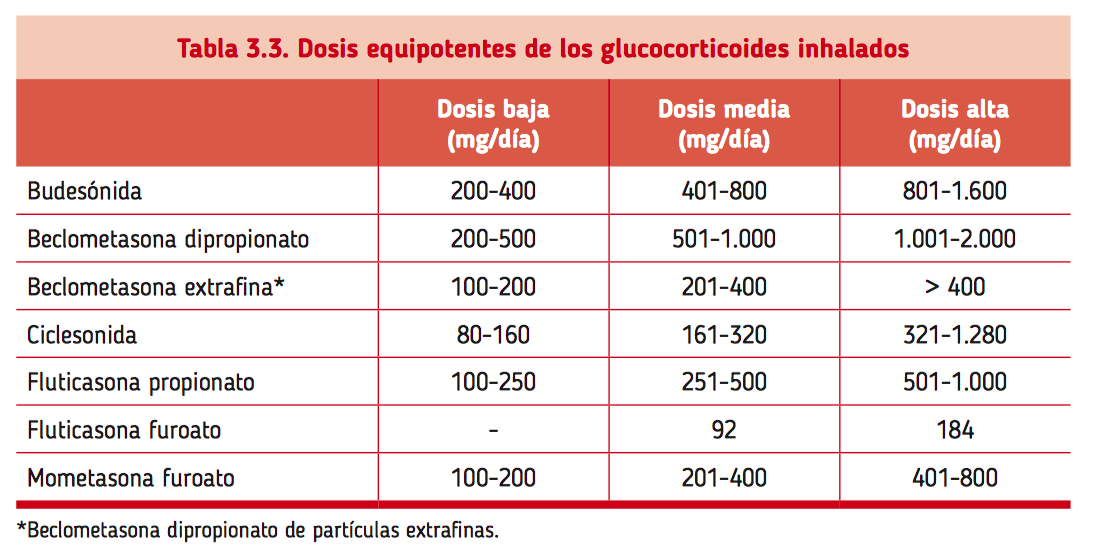 Plaza V et al. GEMA 5.0. Guía Española para el manejo del asma. 2020. Disponible en https://www.gemasma.com
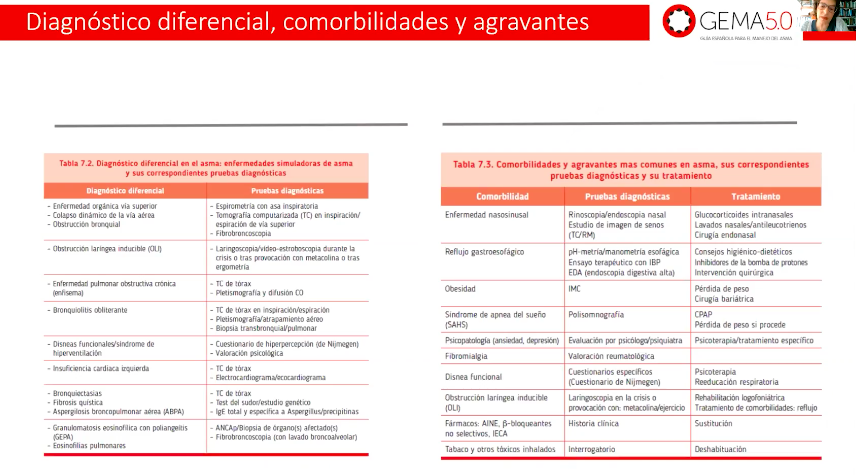 Asma grave no controlada
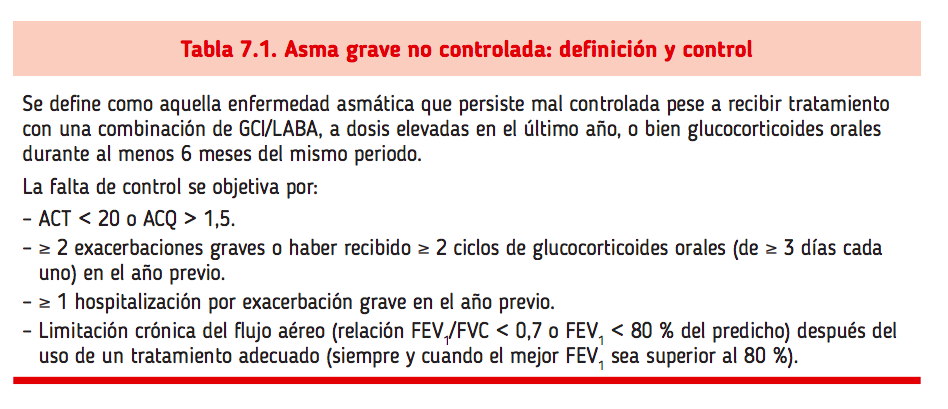 Plaza V et al. GEMA 5.0. Guía Española para el manejo del asma. 2020. Disponible en https://www.gemasma.com
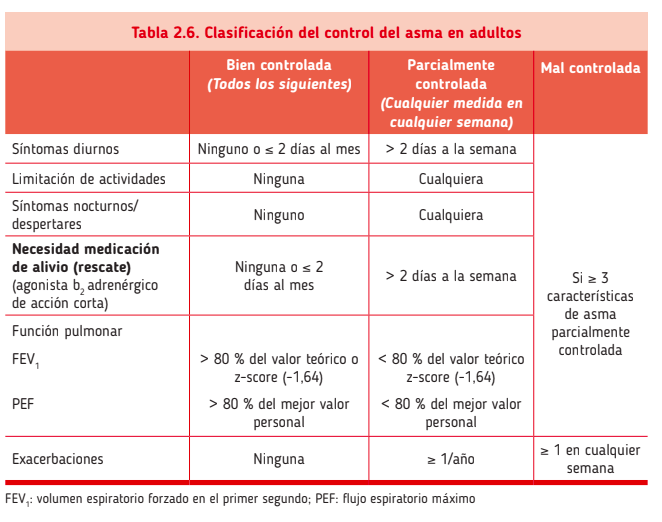 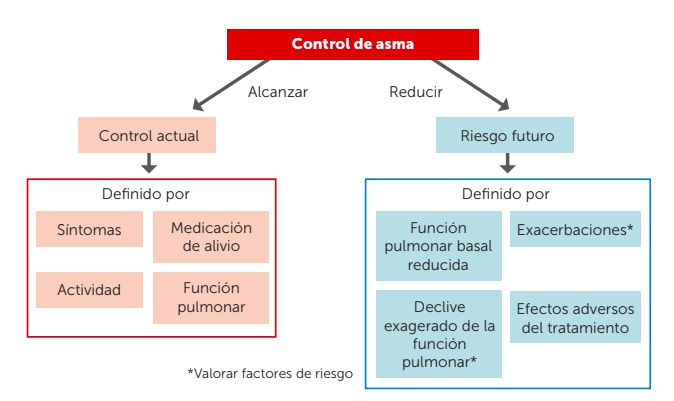 Plaza V et al. GEMA 5.0. Guía Española para el manejo del asma. 2020. Disponible en https://www.gemasma.com
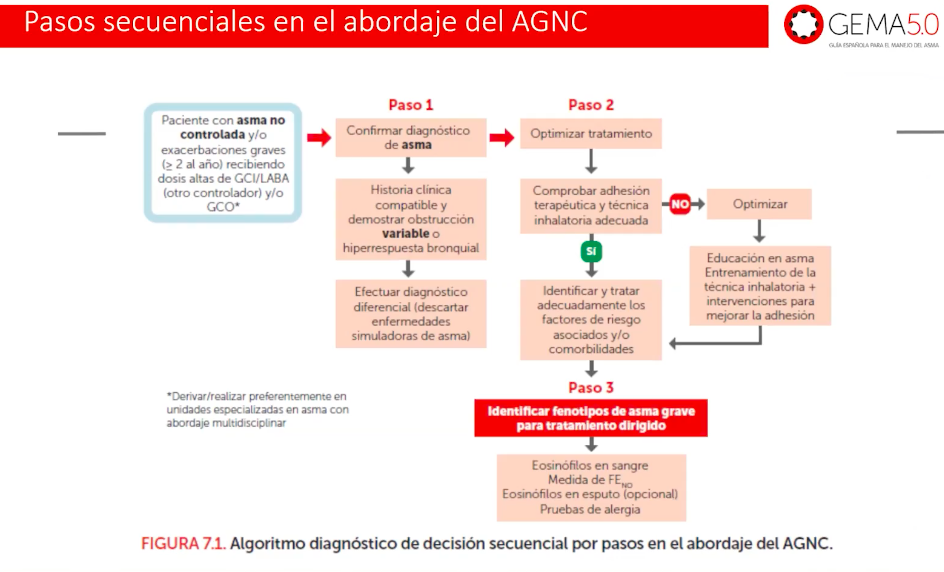 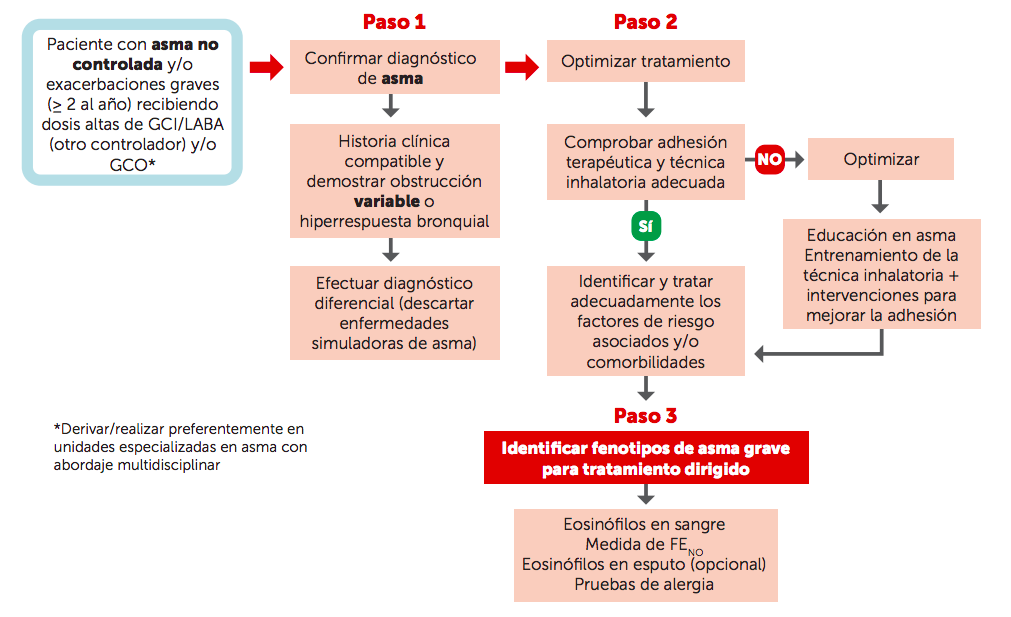 12-30% no padecen asma
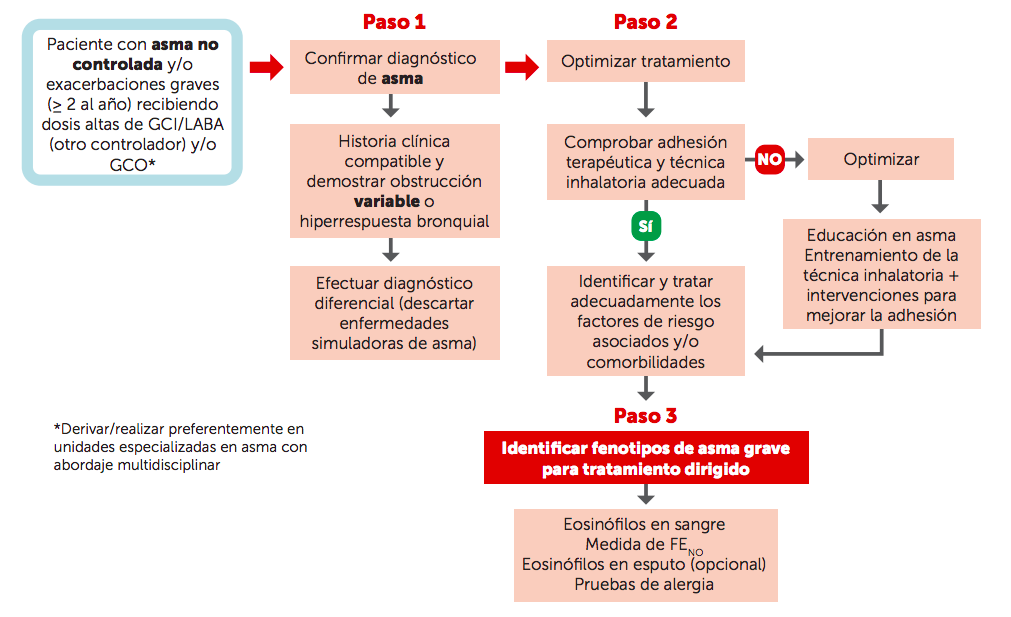 Plaza V et al. GEMA 5.0. Guía Española para el manejo del asma. 2020. Disponible en https://www.gemasma.com
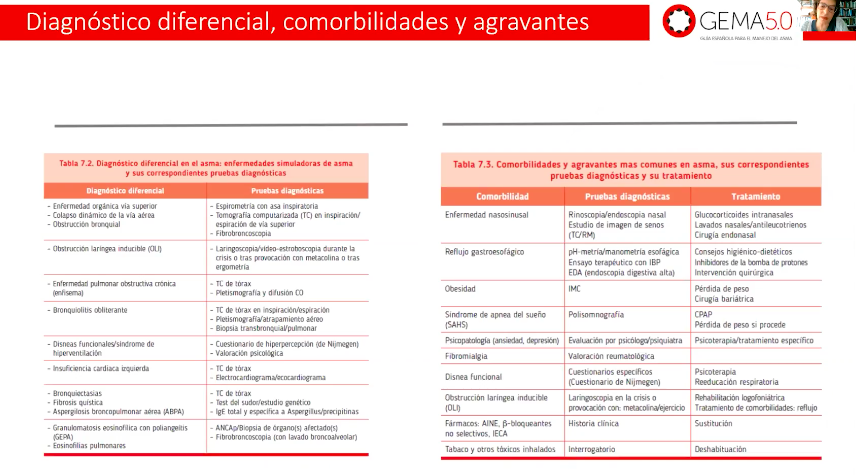 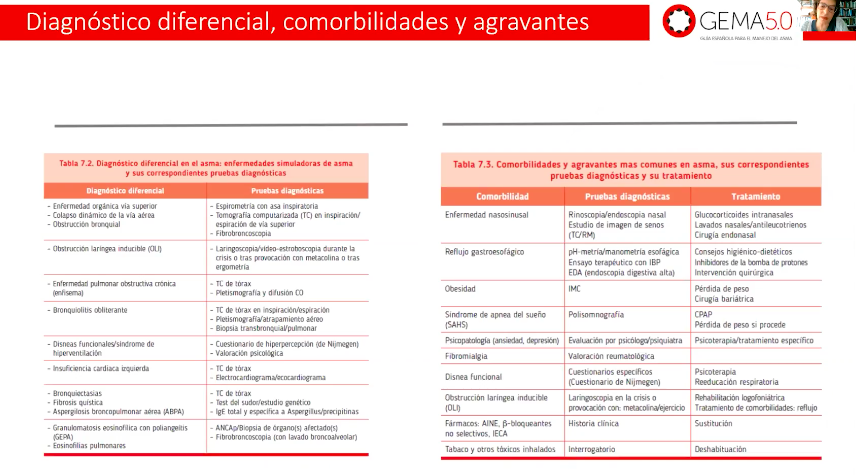 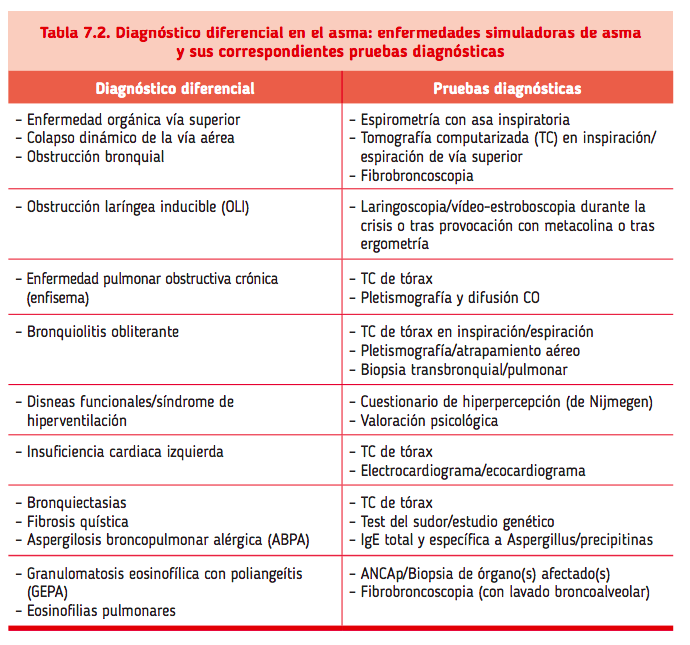 Plaza V et al. GEMA 5.0. Guía Española para el manejo del asma. 2020. Disponible en https://www.gemasma.com
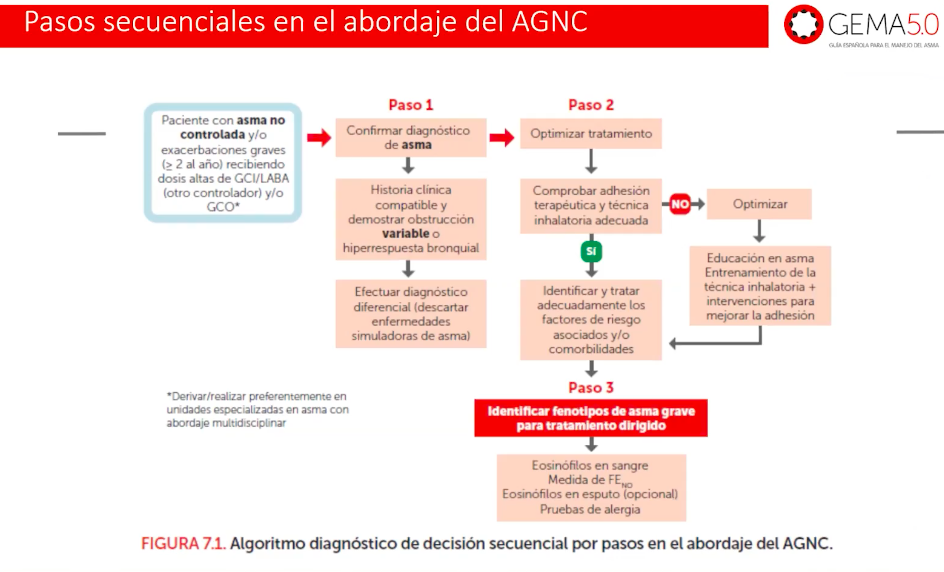 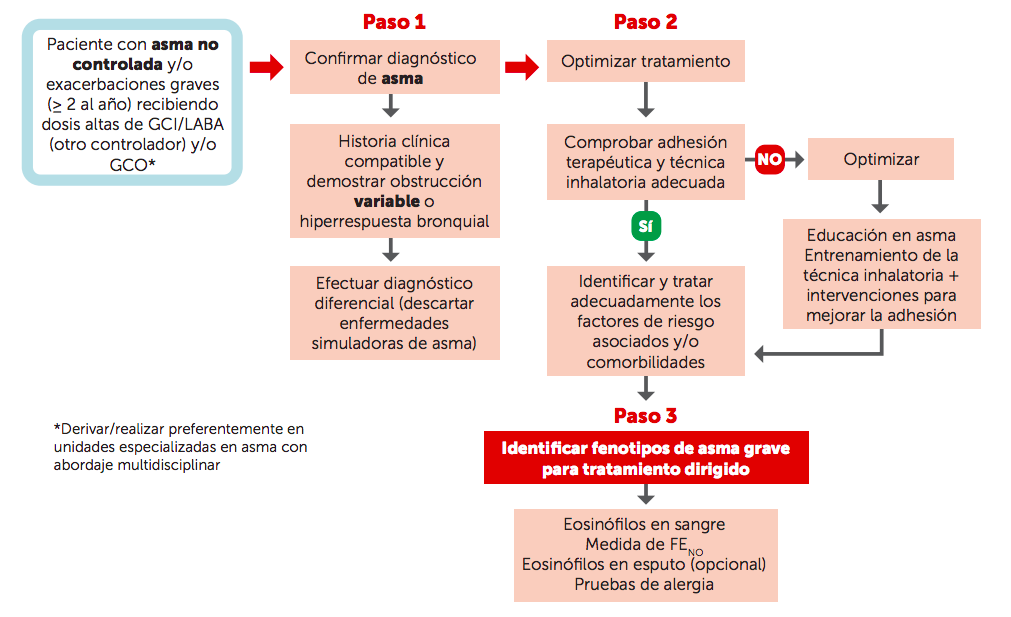 50-80% mala adhesión o técnica inadecuada
Plaza V et al. GEMA 5.0. Guía Española para el manejo del asma. 2020. Disponible en https://www.gemasma.com
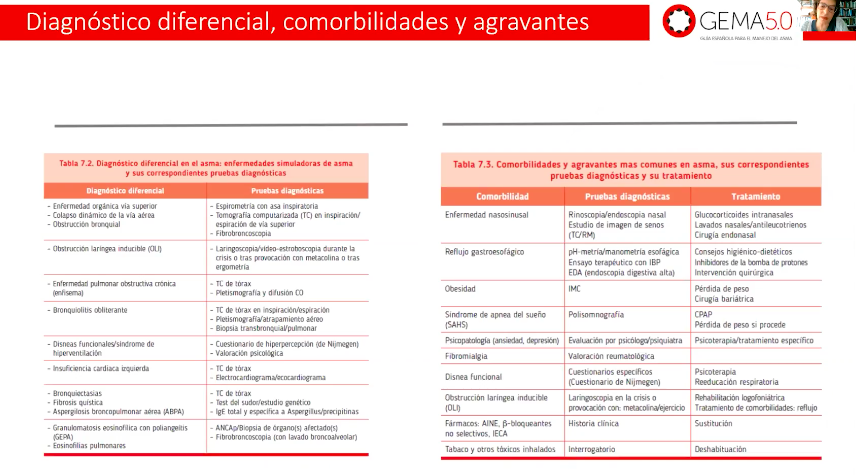 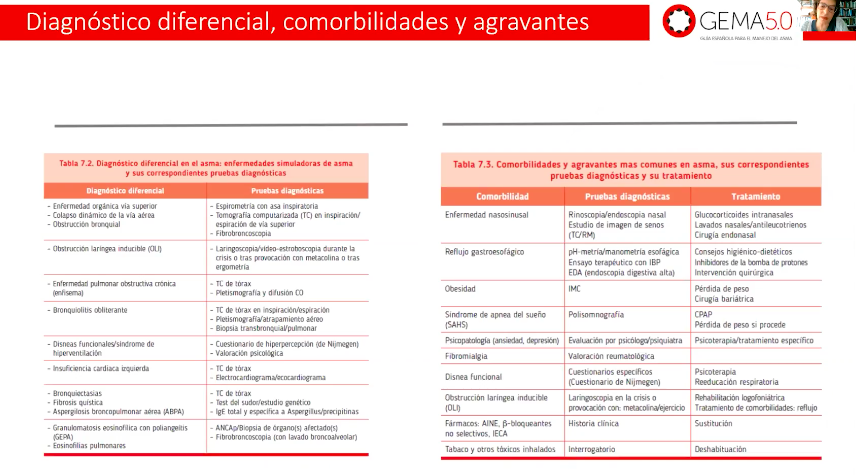 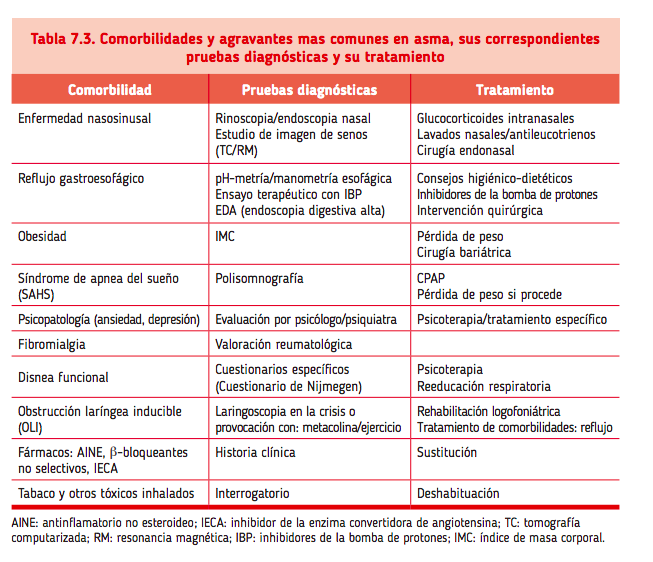 Plaza V et al. GEMA 5.0. Guía Española para el manejo del asma. 2020. Disponible en https://www.gemasma.com
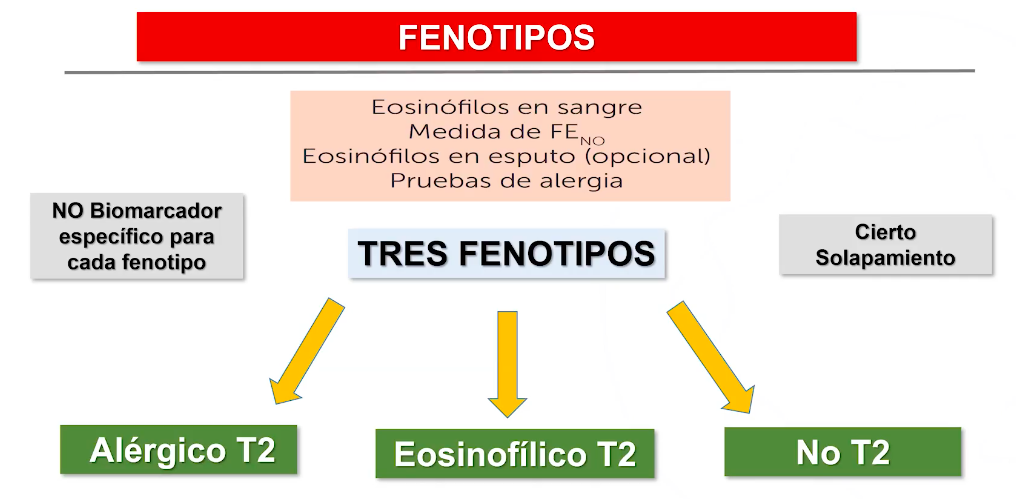 Plaza V et al. GEMA 5.0. Guía Española para el manejo del asma. 2020. Disponible en https://www.gemasma.com
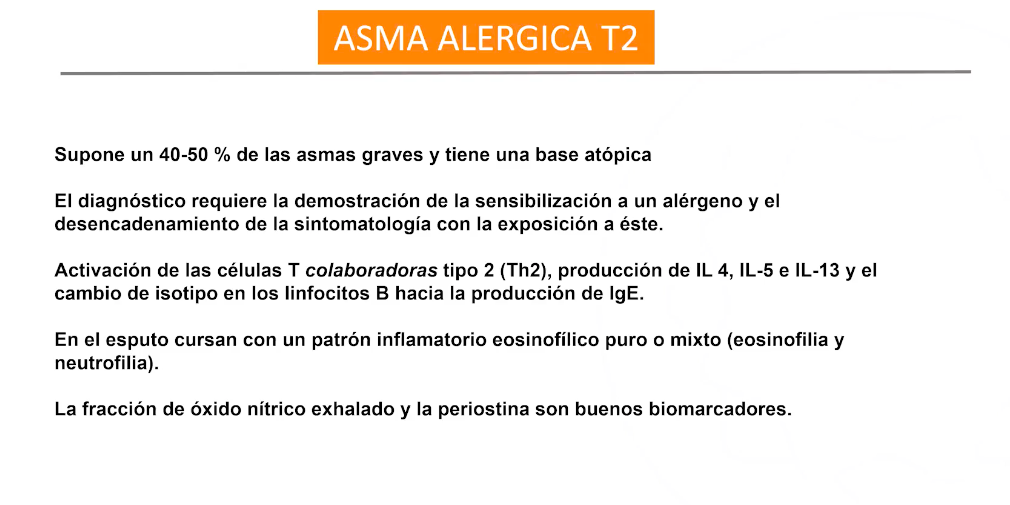 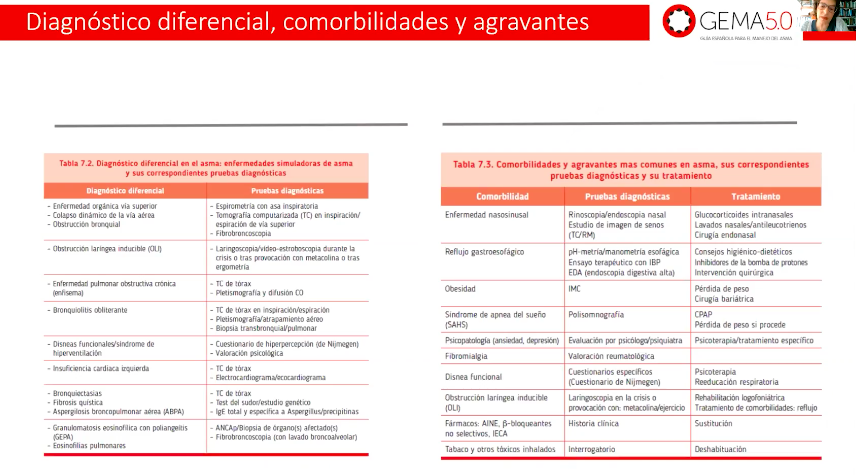 Plaza V et al. GEMA 5.0. Guía Española para el manejo del asma. 2020. Disponible en https://www.gemasma.com
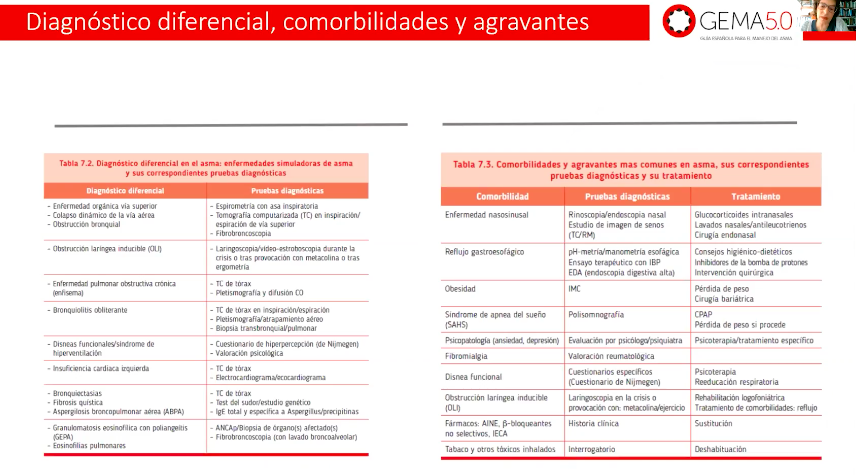 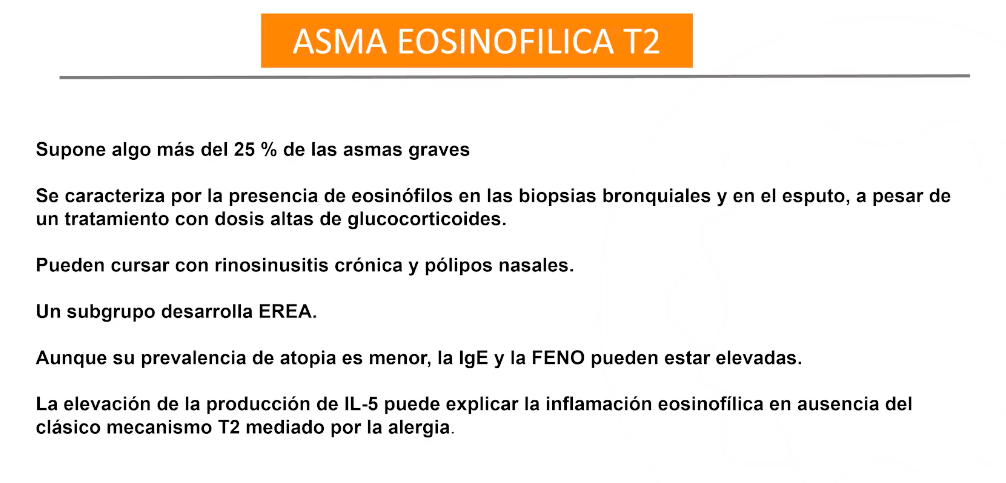 Plaza V et al. GEMA 5.0. Guía Española para el manejo del asma. 2020. Disponible en https://www.gemasma.com
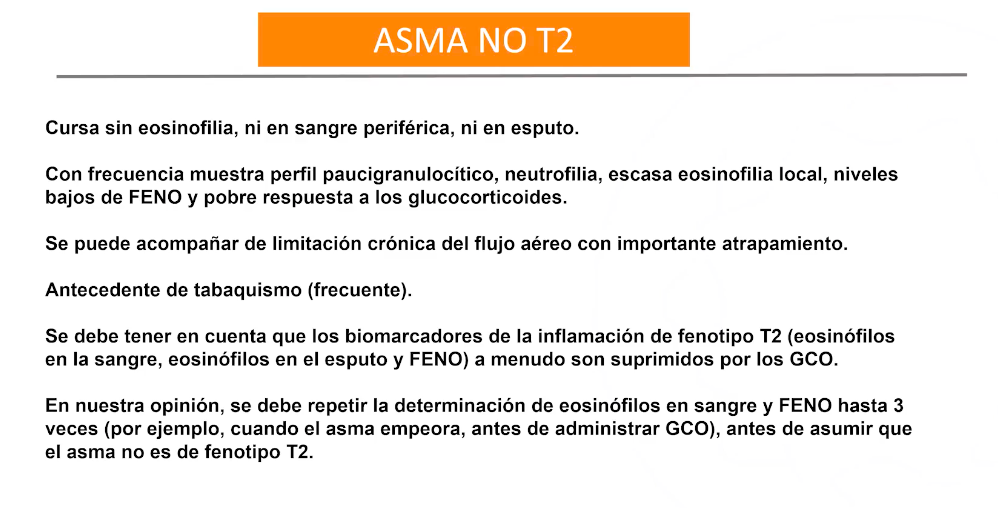 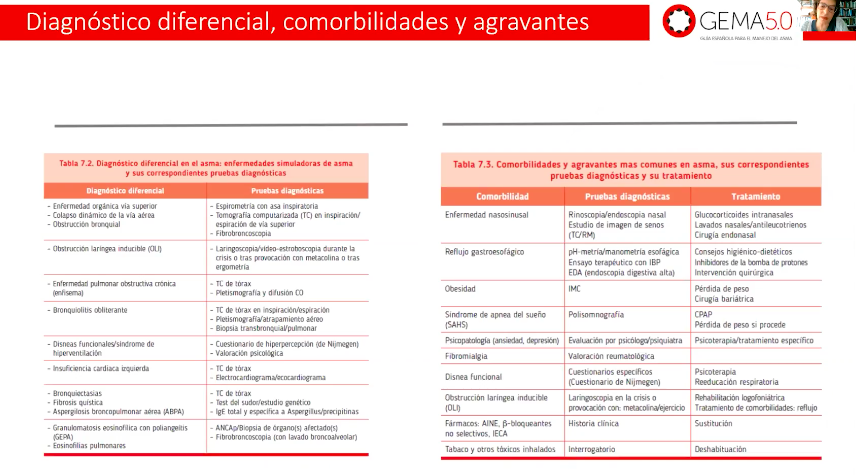 Plaza V et al. GEMA 5.0. Guía Española para el manejo del asma. 2020. Disponible en https://www.gemasma.com
Fármacos biológicos
Mantener el tratamiento durante la epidemia
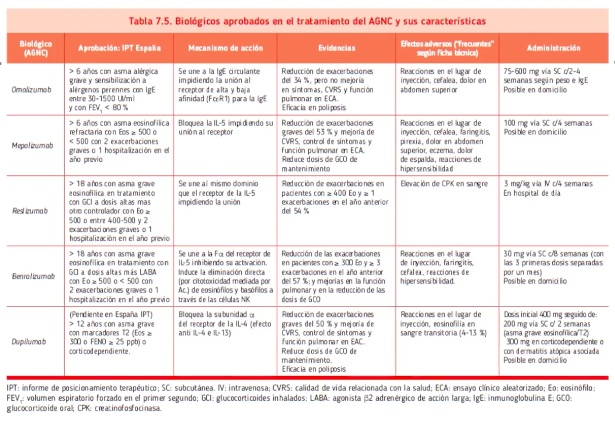 Plaza V et al. GEMA 5.0. Guía Española para el manejo del asma. 2020. Disponible en https://www.gemasma.com
[Speaker Notes: Grupos españoles como el de La Paz con más de 300 pacientes a seguimiento con biológicos, no han visto ni que afecte a la gravedad de la Covid ni que tenga ningún influencia en ningun sentido u otro (protector o perjudicial)
En nuestro caso ningún paciente que están a tratamiento biológico ha prsentado infección por Covid]
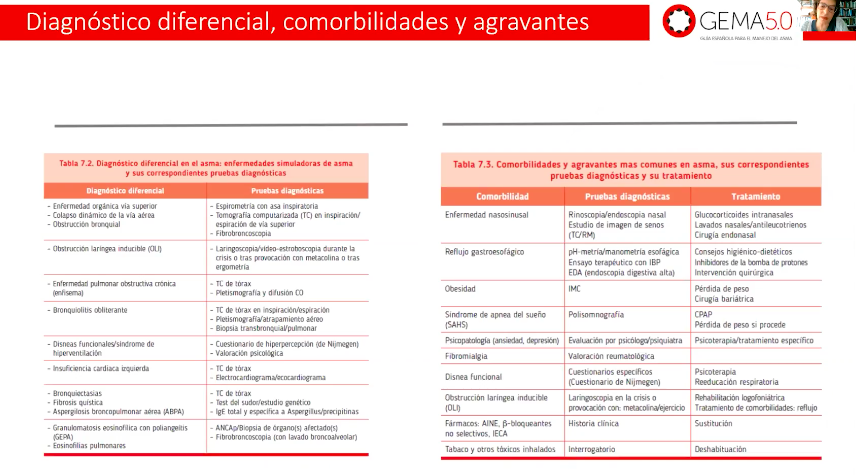 Tratamiento
Educación del asma
Tratamiento farmacológico de base
Tratamiento de las comorbilidades
Plaza V et al. GEMA 5.0. Guía Española para el manejo del asma. 2020. Disponible en https://www.gemasma.com
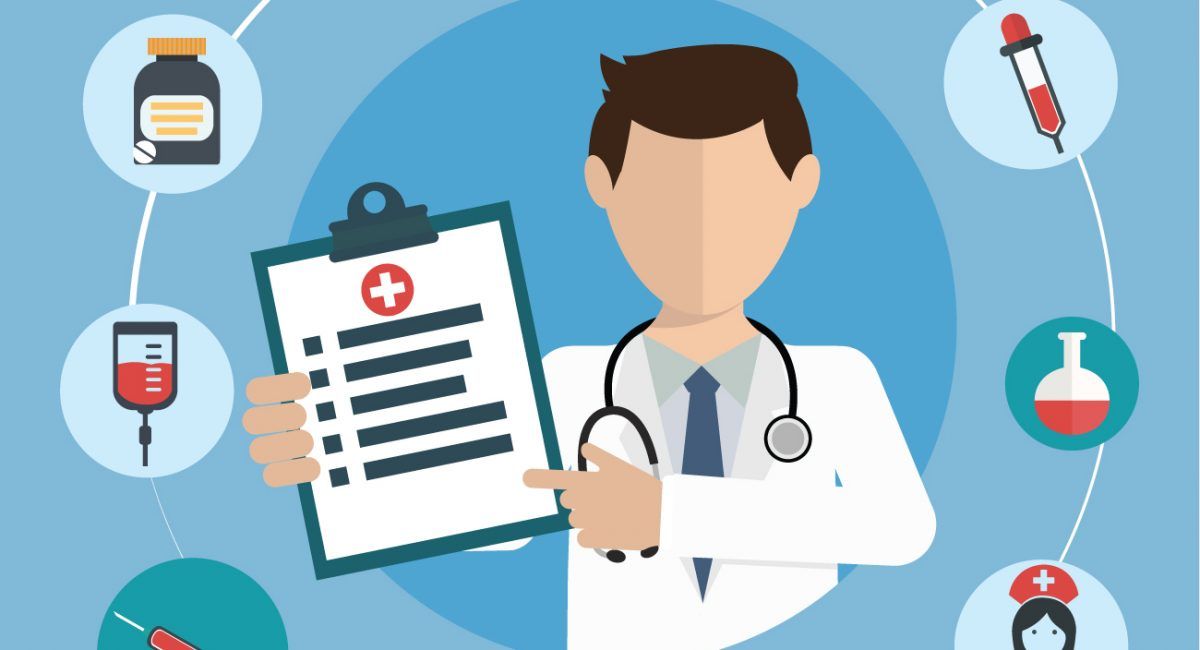 ¿Cuando remitir un@ asmátic@ a Neumología?
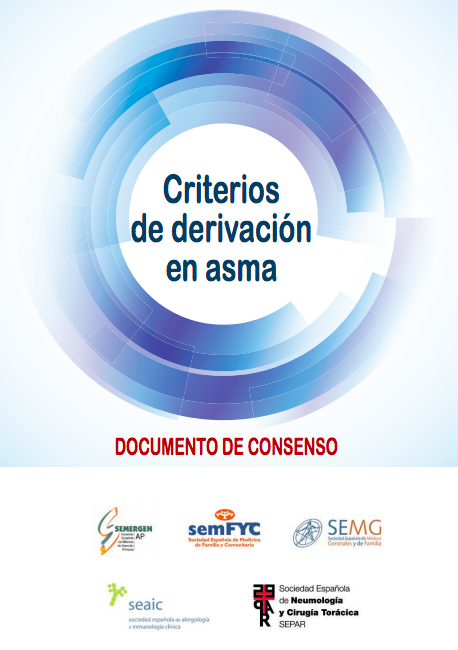 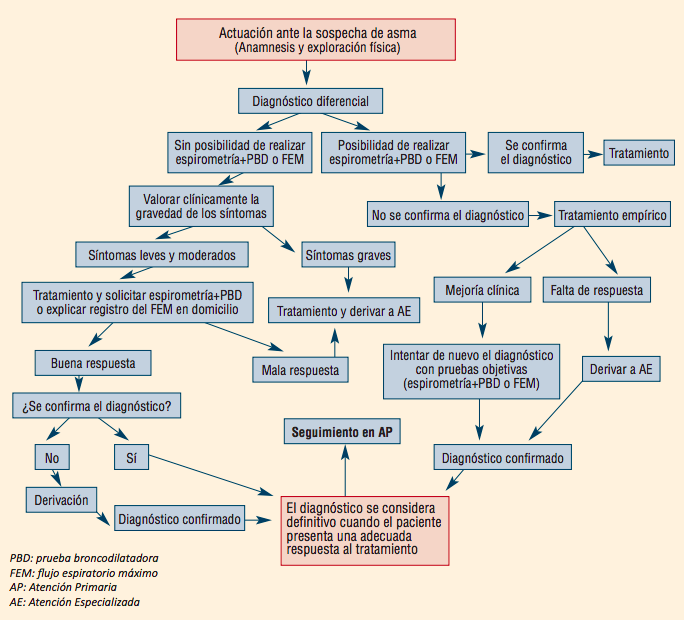 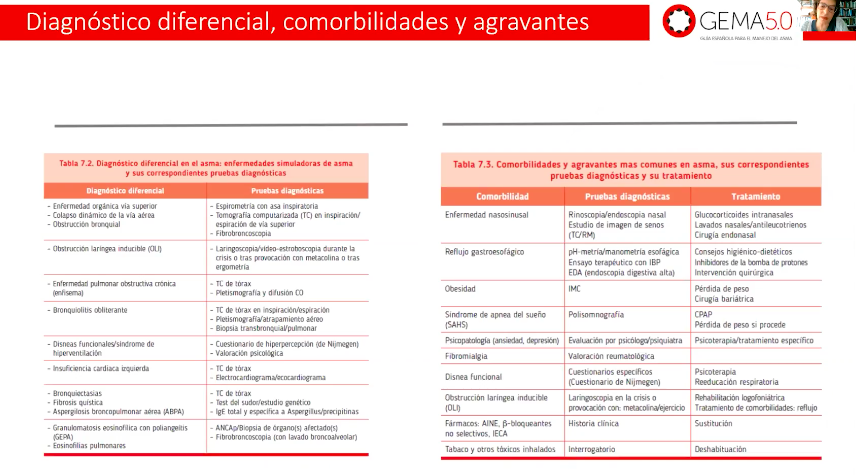 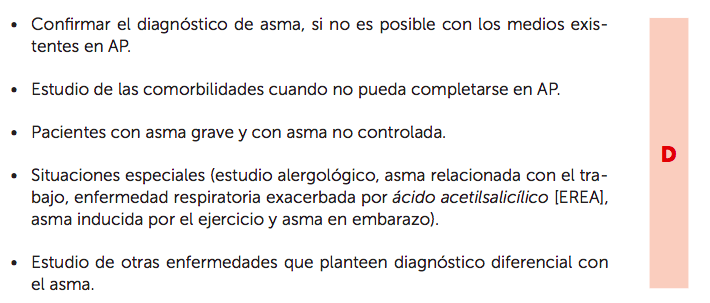 Plaza V et al. GEMA 5.0. Guía Española para el manejo del asma. 2020. Disponible en https://www.gemasma.com
[Speaker Notes: Para una buena comunicación bidireccional entre ambos niveles de asistencia y mejorar la continuidad asistencial, el documento propone plantillas de
derivación específicas informatizadas y el conjunto mínimo de datos que deben contener los informes de la AE en asma]
Covid 19
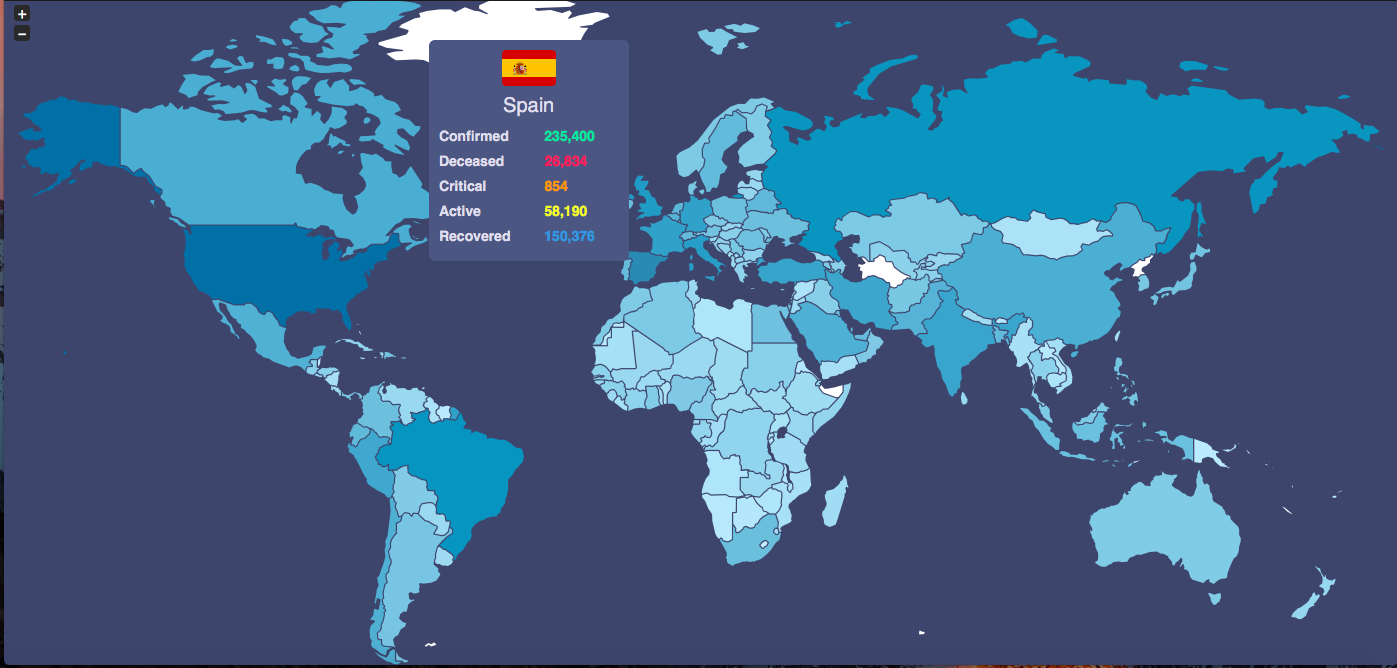 Explosión del conocimiento
Infoxicación
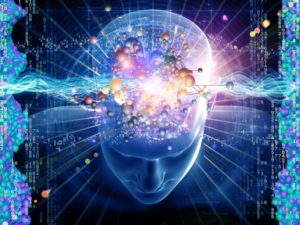 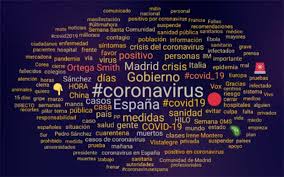 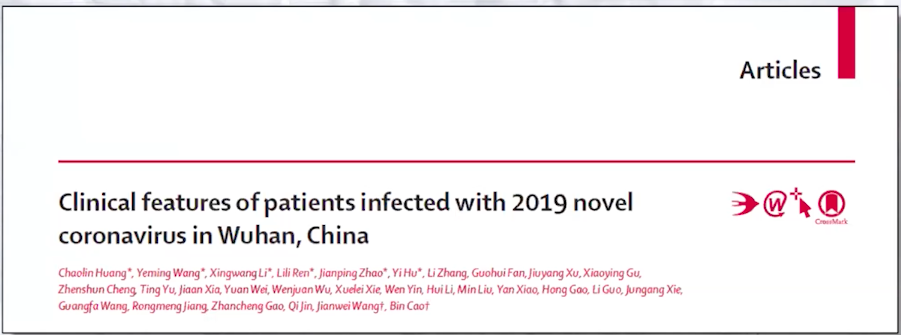 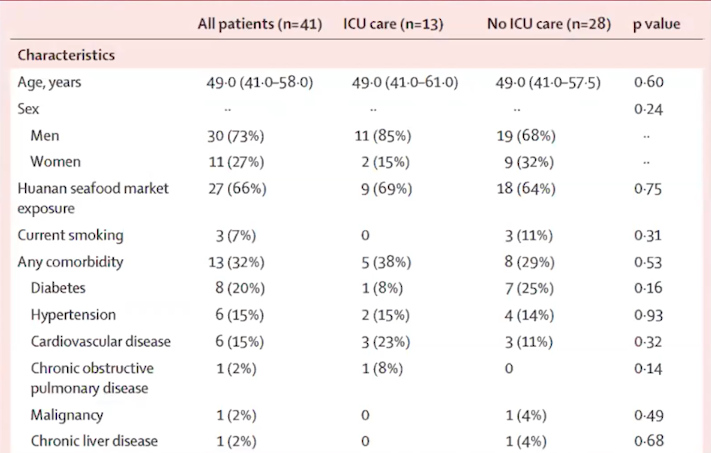 Huang C. Lancet 2020; 395: 497-506.
COVID y enfermedades respiratorias
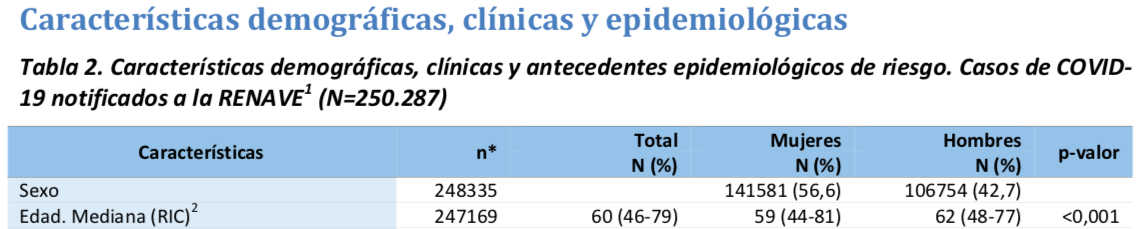 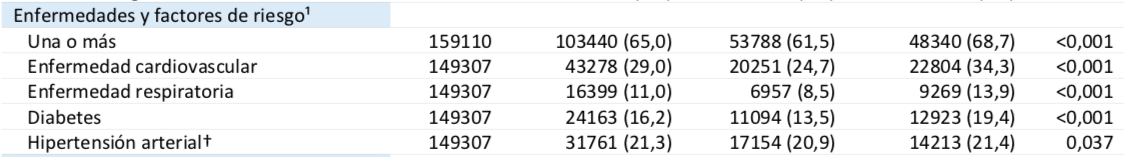 ISCII.Informe sobre la situación de COVID 19 en España. Informe N.32. 21 de mayo 2020
[Speaker Notes: Parece que nó sólo no es factor de riesgo, sino que incluso puede ser un factor protector]
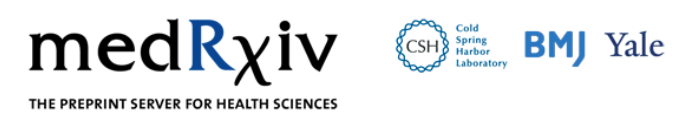 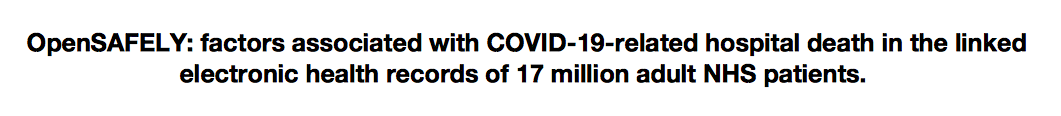 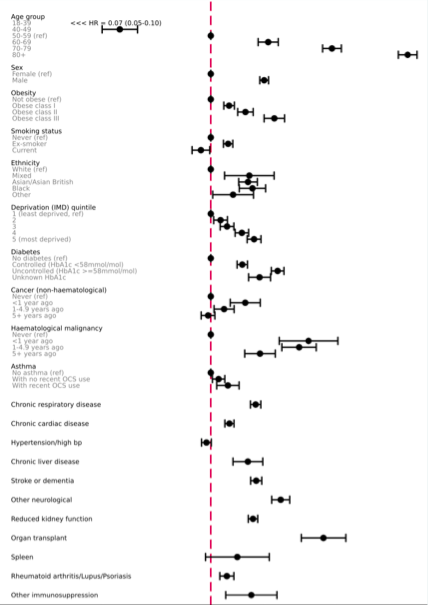 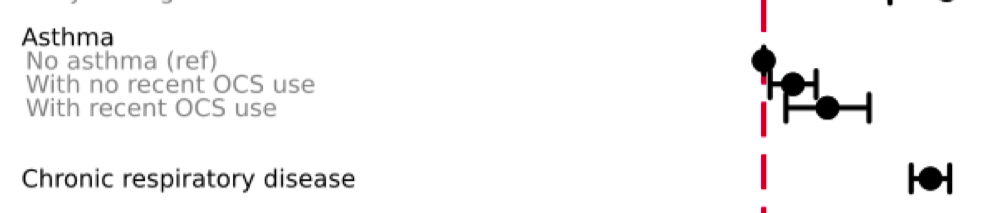 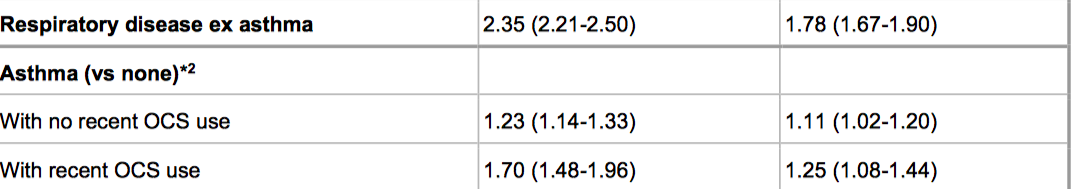 https://doi.org/10.1101/2020.05.06.20092999
[Speaker Notes: Artículo publicado en la base de datos a día de hoy en el mundo, que incluye a 17 millones de individuos, encuentra que el asma grave es un factor de riesgo]
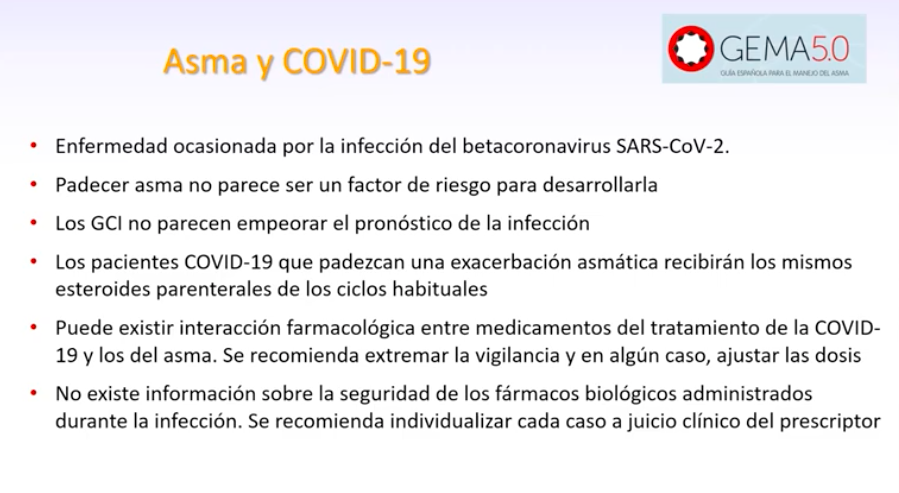 Plaza V et al. GEMA 5.0. Guía Española para el manejo del asma. 2020. Disponible en https://www.gemasma.com
s
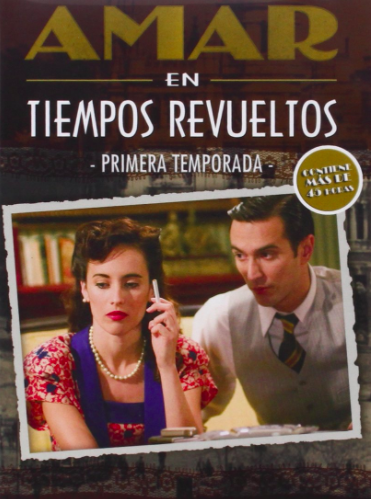 Priorización de la teleconsulta
Uso de cuestionarios
No todo es COVID
Probabilidad Pre-test
Valorar alergias
Consulta presencial si es necesario
Pruebas de función pulmonar: realizar con precauciones
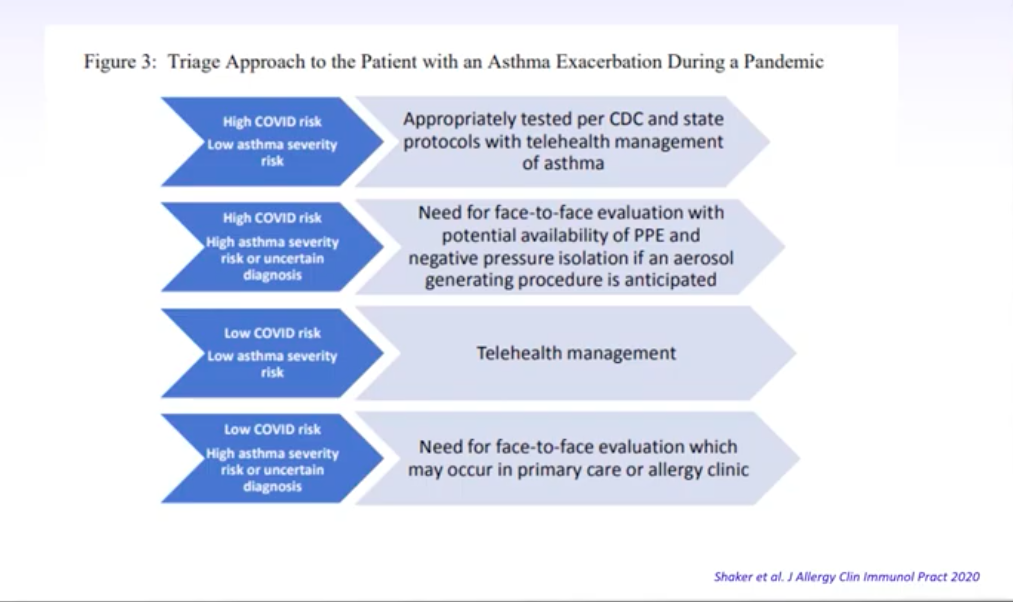 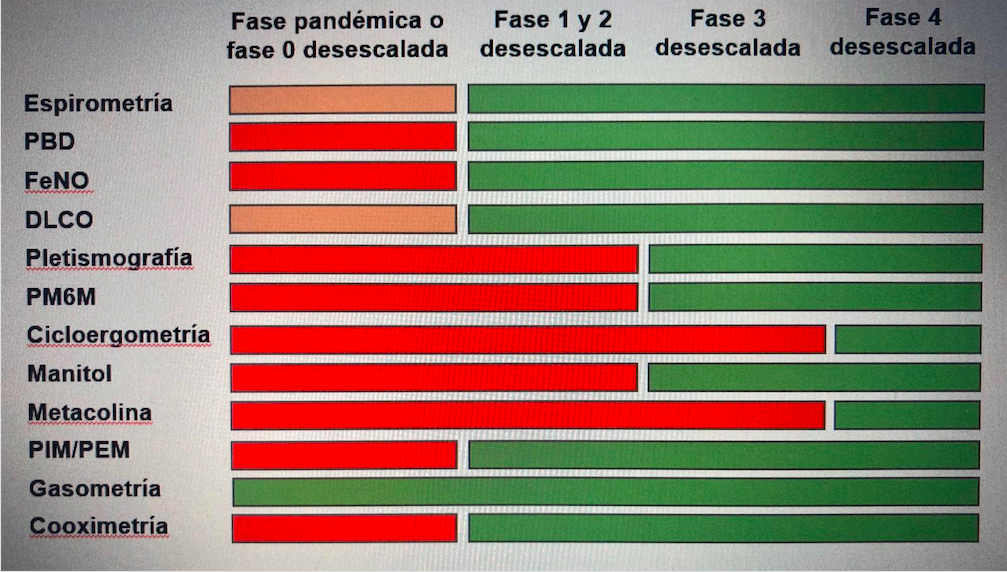 Diapositiva cortesía del Dr. Fernández Villar
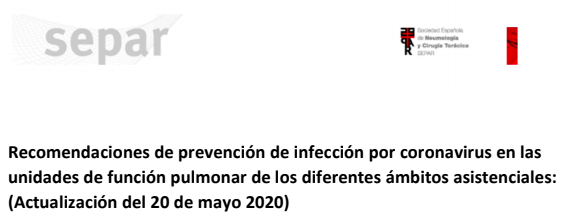 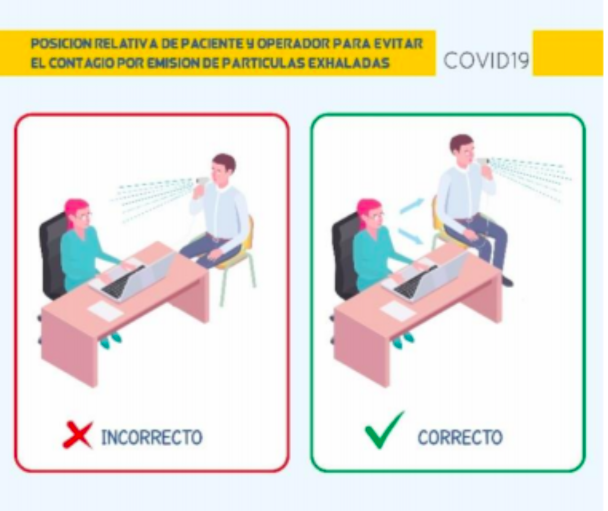 https://www.separ.es/node/1856
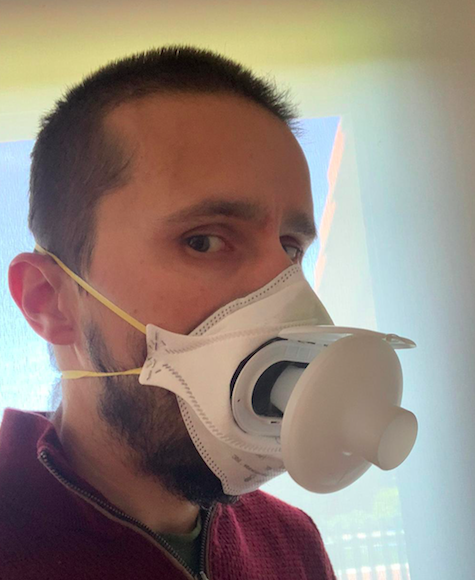 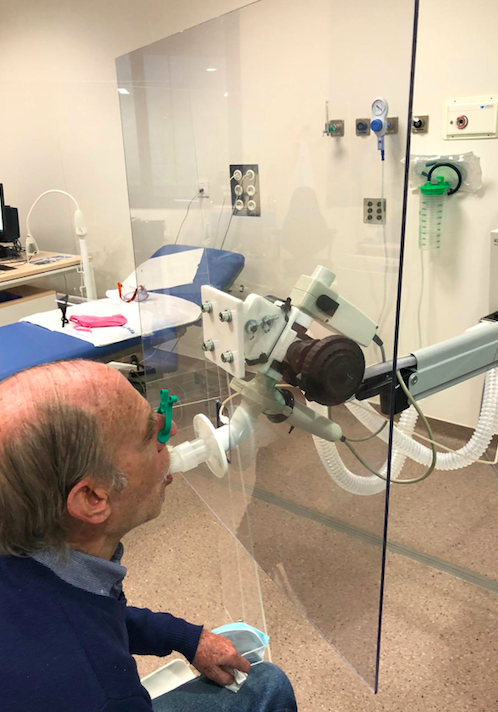 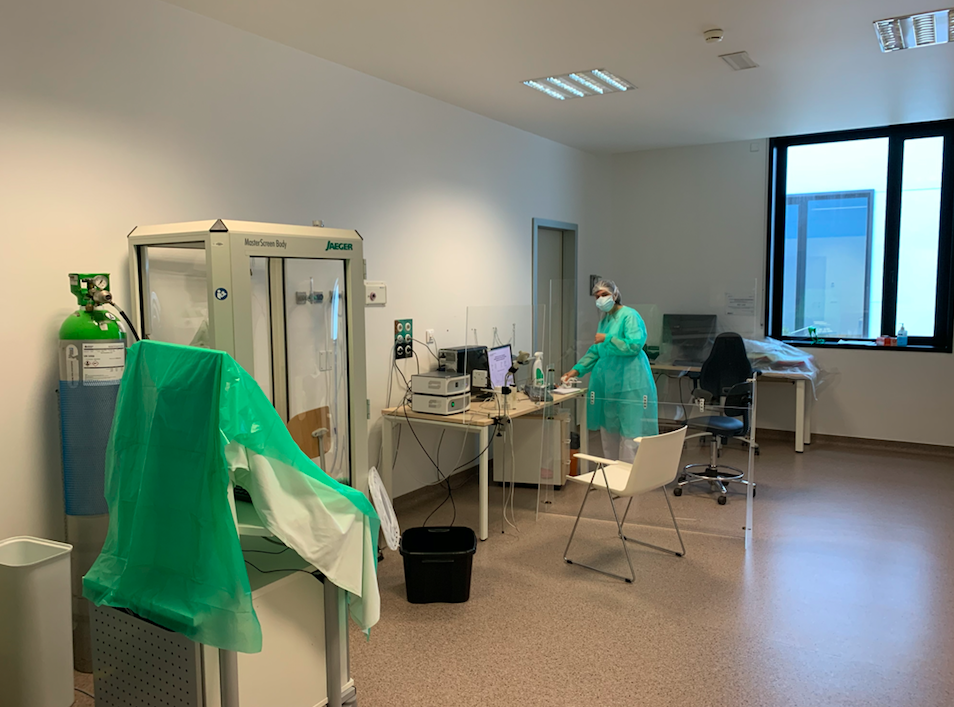 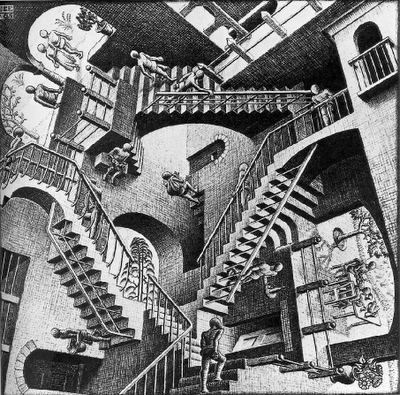 MUCHAS GRACIAS
[Speaker Notes: Siempre hay diferentes puntos de vista para afrontar una enfermedad y diversos caminos para su diagnóstico, depende de nuestra localización, perspectiva y medios…

Imagen obtenida tras búsqueda en google: https://www.google.es/url?sa=i&rct=j&q=&esrc=s&source=images&cd=&cad=rja&uact=8&ved=0ahUKEwji2MLWrufSAhXH1hQKHc-CBwMQjRwIBw&url=http%3A%2F%2Fwww.cossio.net%2Factividades%2Fpinacoteca%2Fp_02_03%2Fescher.htm&psig=AFQjCNHyo1J__9cvpgx0XQbKIsQ58wDtVg&ust=1490177701986559]